LSU COLLEGE OF ENGINEERING

Division Website
Focus Group – Staff/Parents

Eddie ManesDigital Communications Manager

Casey MullerCreative StrategistLibby HaydelCommunications Manager
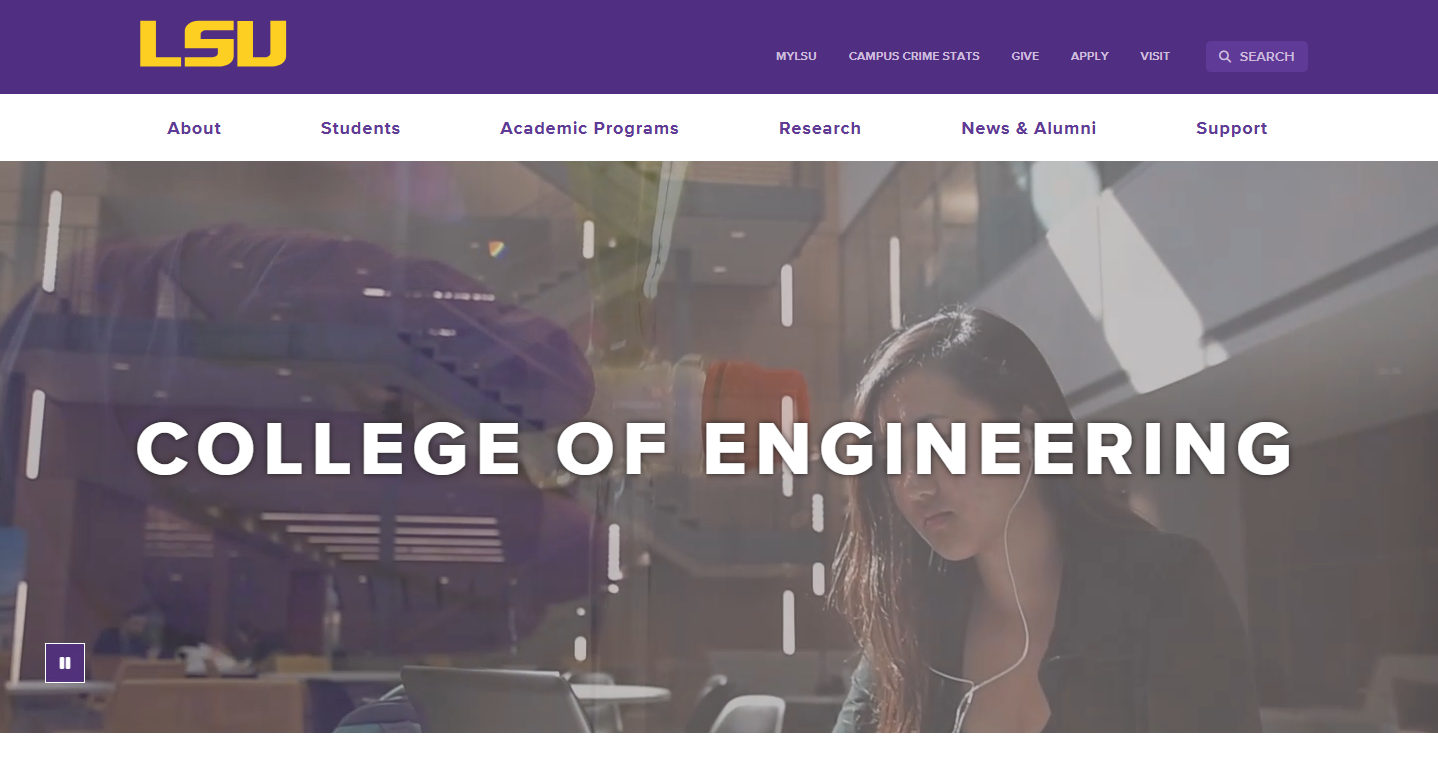 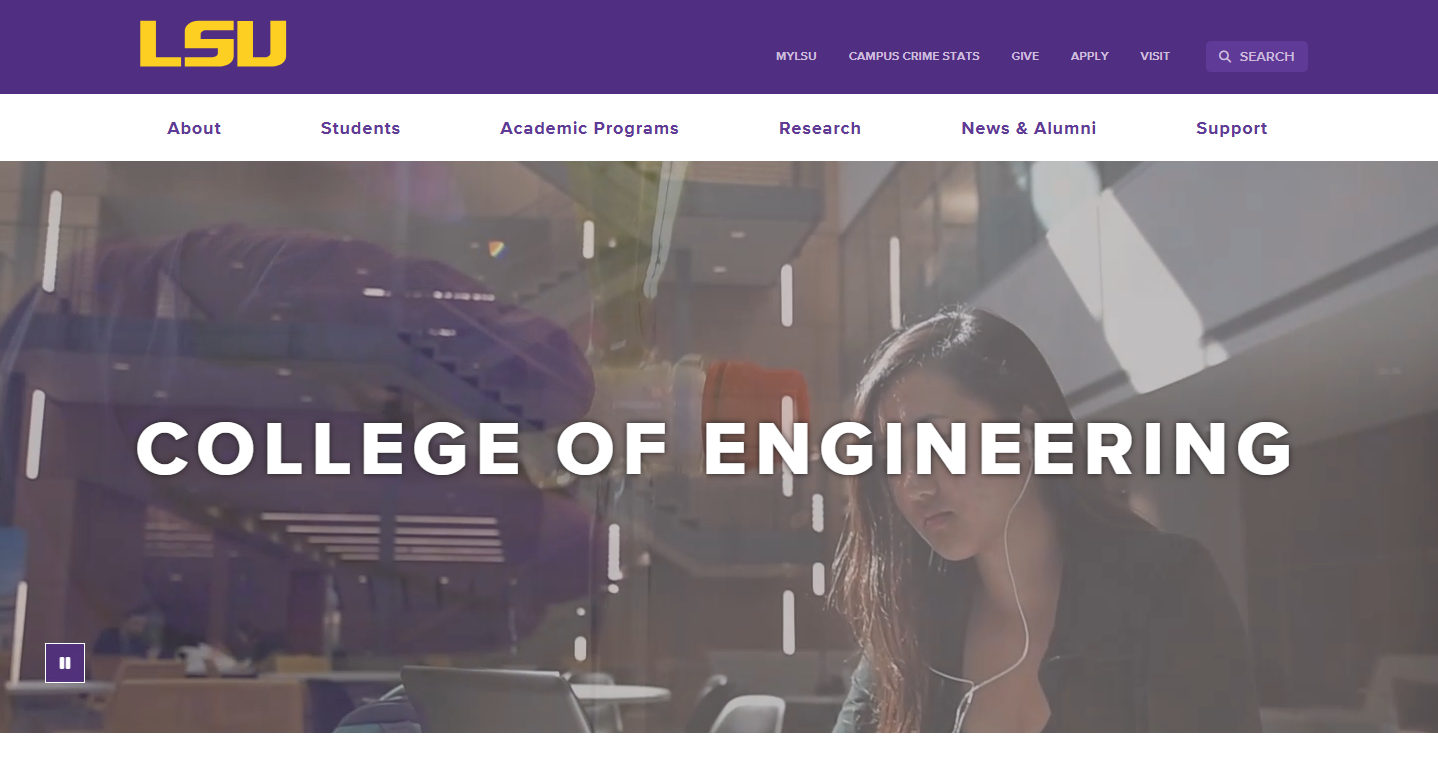 Evaluate Sites for

Usability
Functionality
Identify missing information
CMS Overview -Modern Campus

Accessibility Compliance
Mobile-friendly
University brand consistency
Variety of user experience
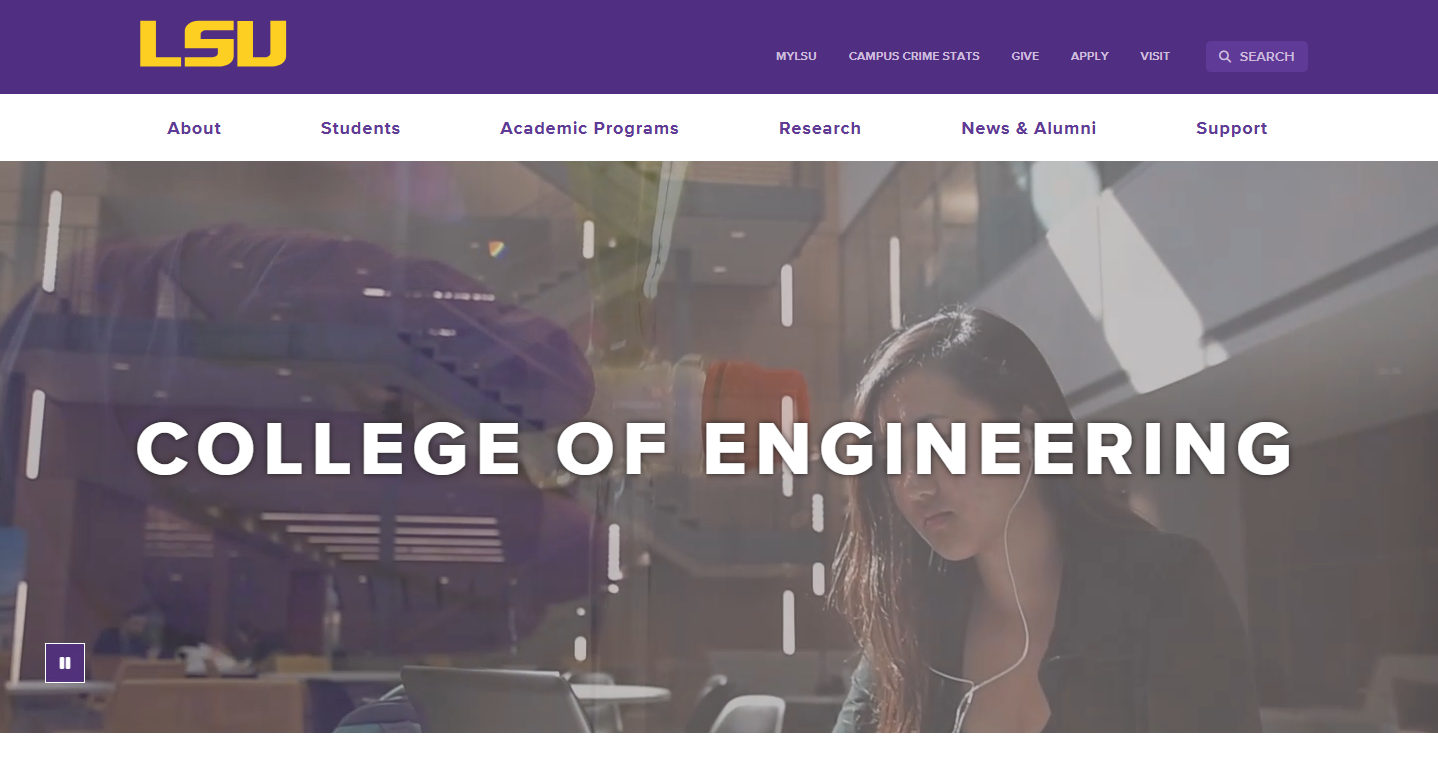 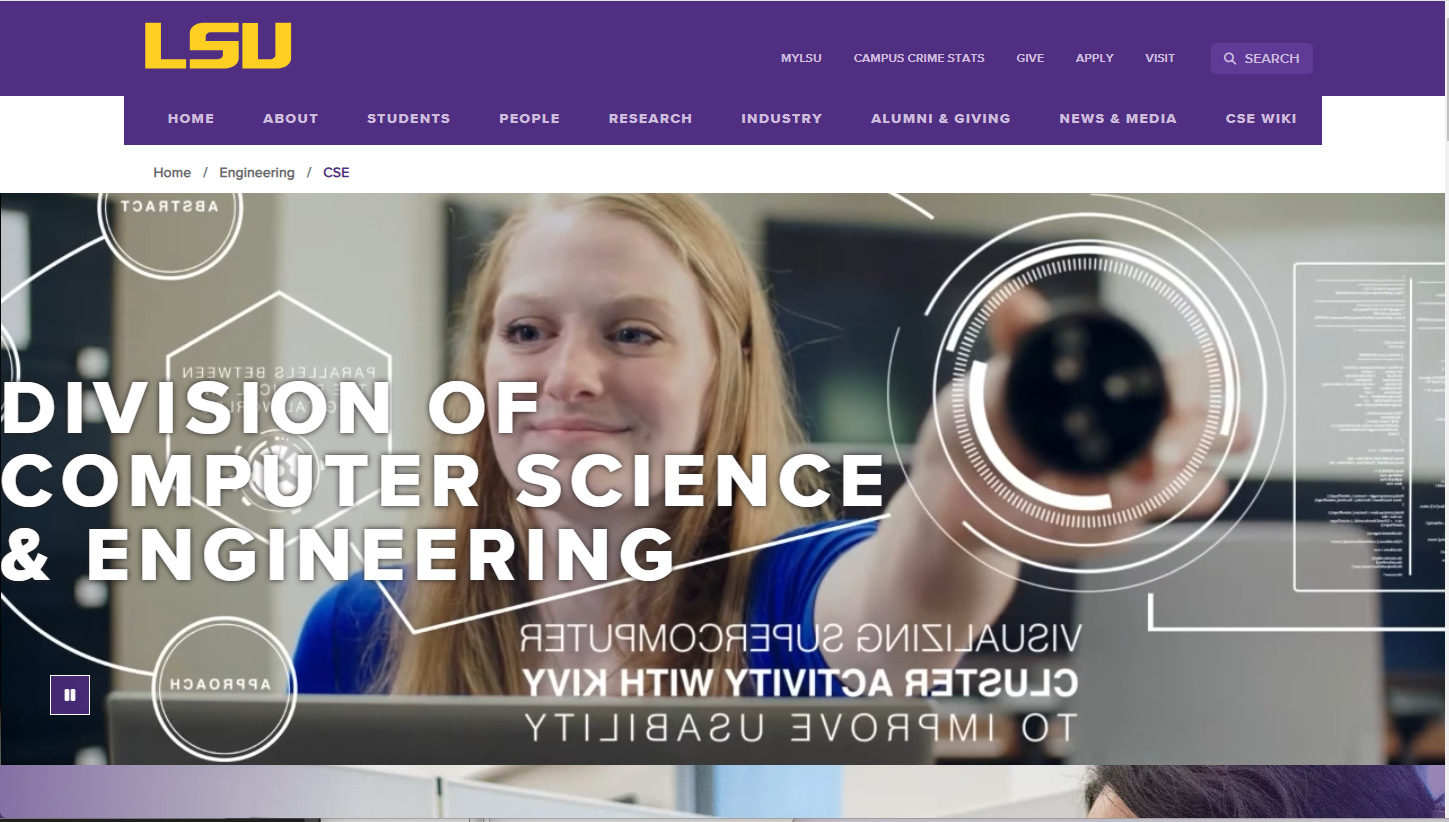 Website Comparison

https://www.lsu.edu/_fierce-draft/eng/cse/index.php

https://www.ou.edu/coe/cs
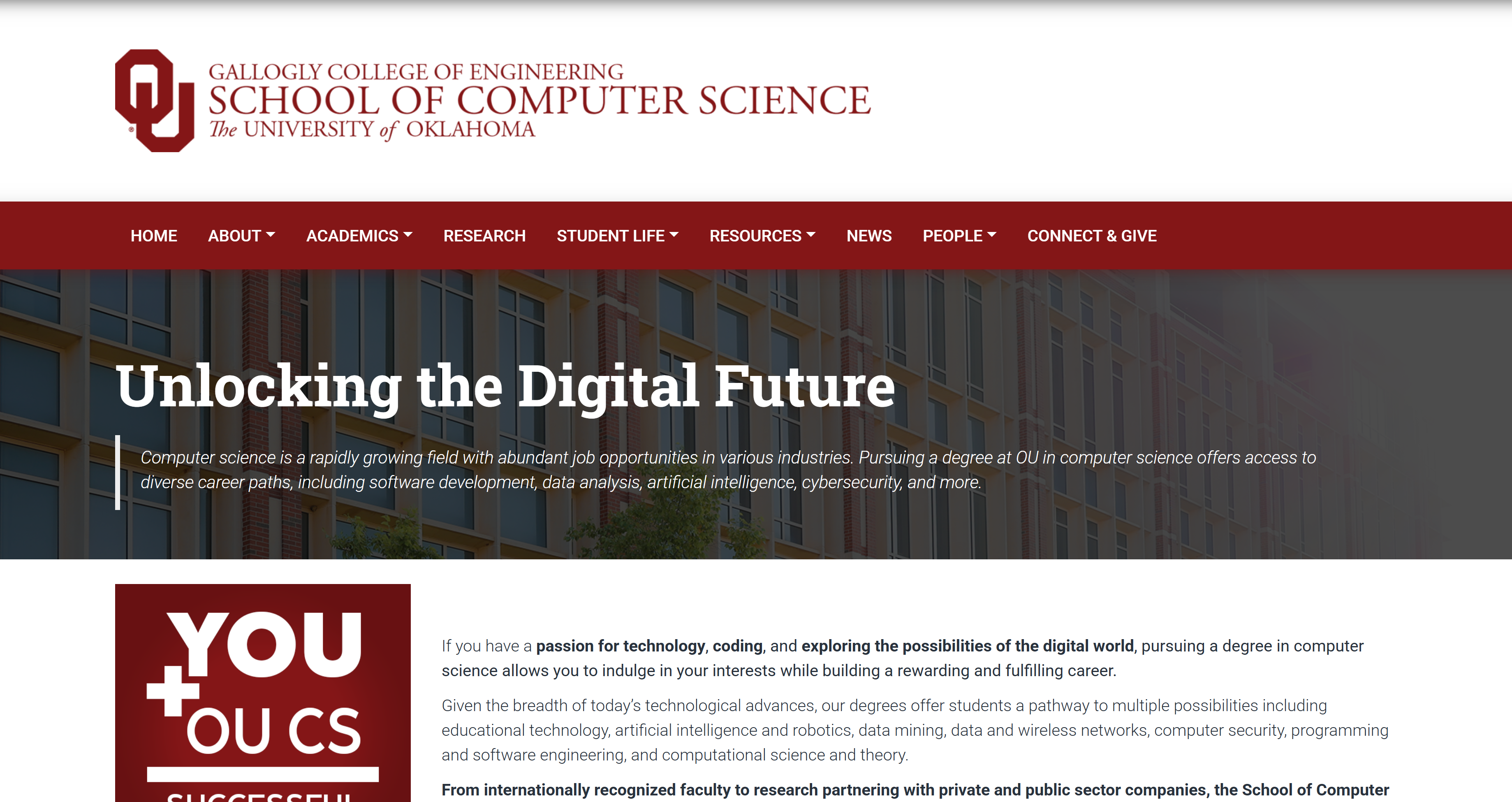 Introduction to College Site
-White Nav Bar



www.lsu.edu/eng
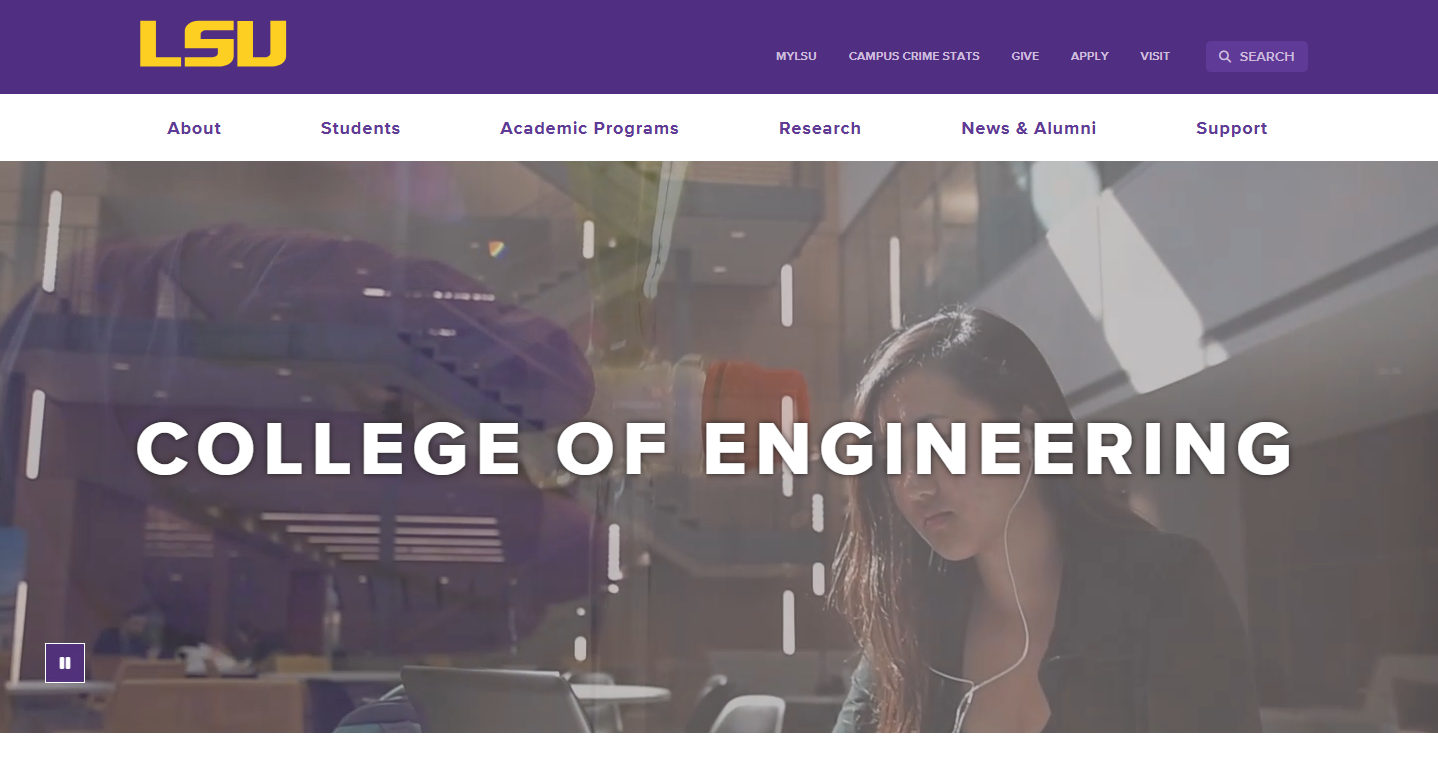 Introduction to Division Site (NEW)-Purple Nav Bar-CSE wiki



https://www.lsu.edu/_fierce-draft/eng/cse/index.php
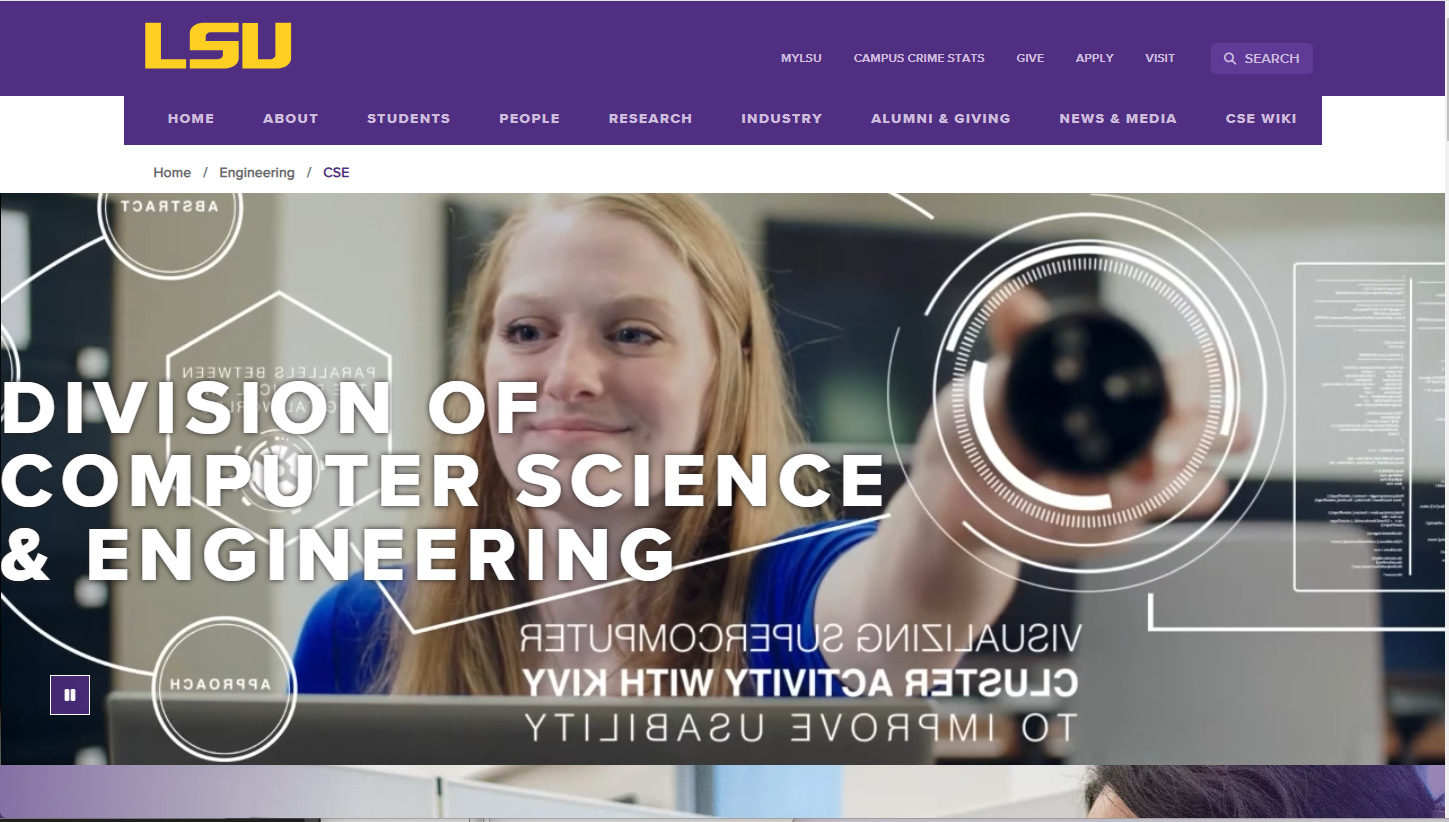 Introduction to Legacy Sites (CURRENT)-Purple Nav Bar-older sites, still relevant
information

https://www.lsu.edu/eng/cse
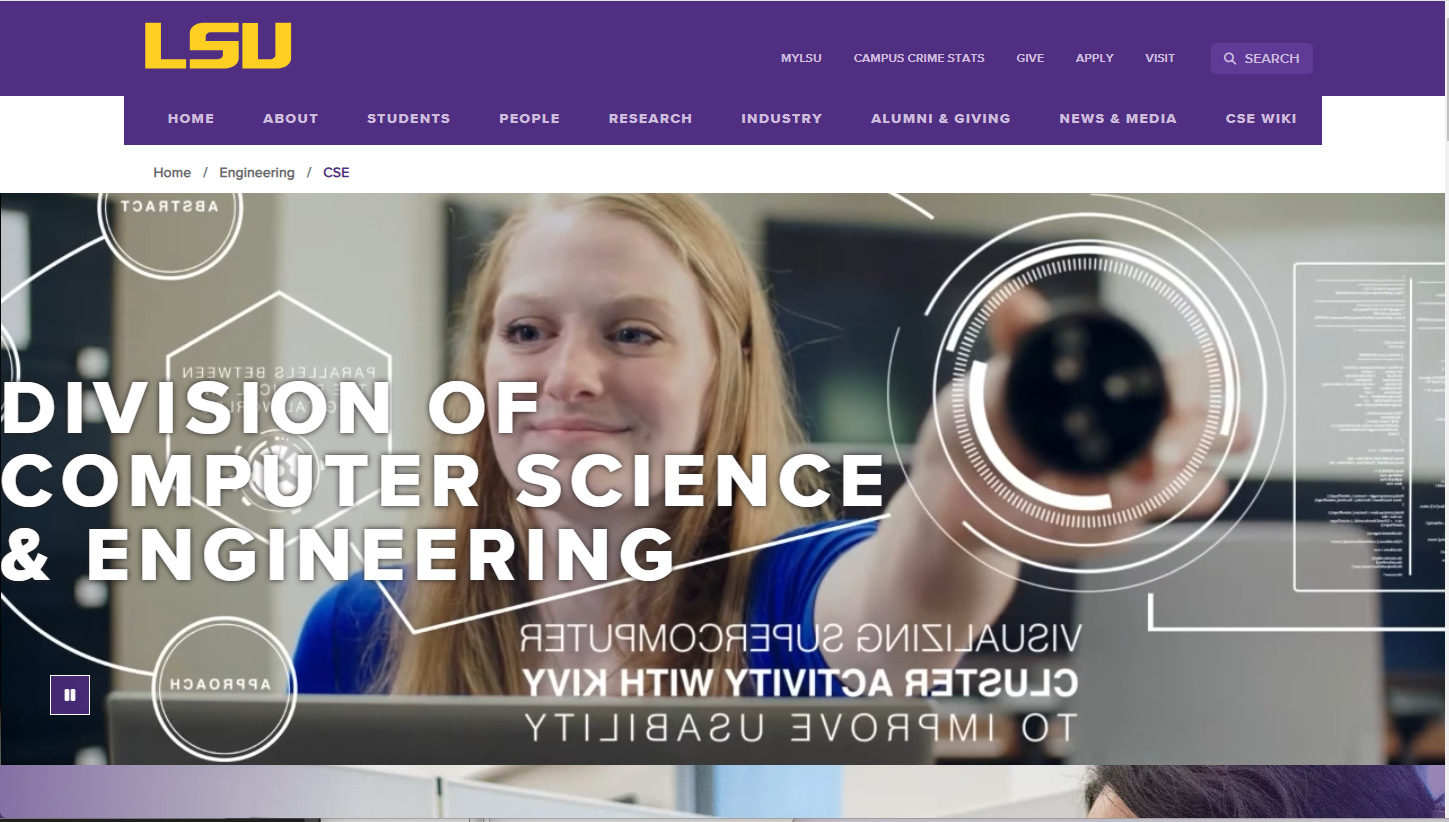 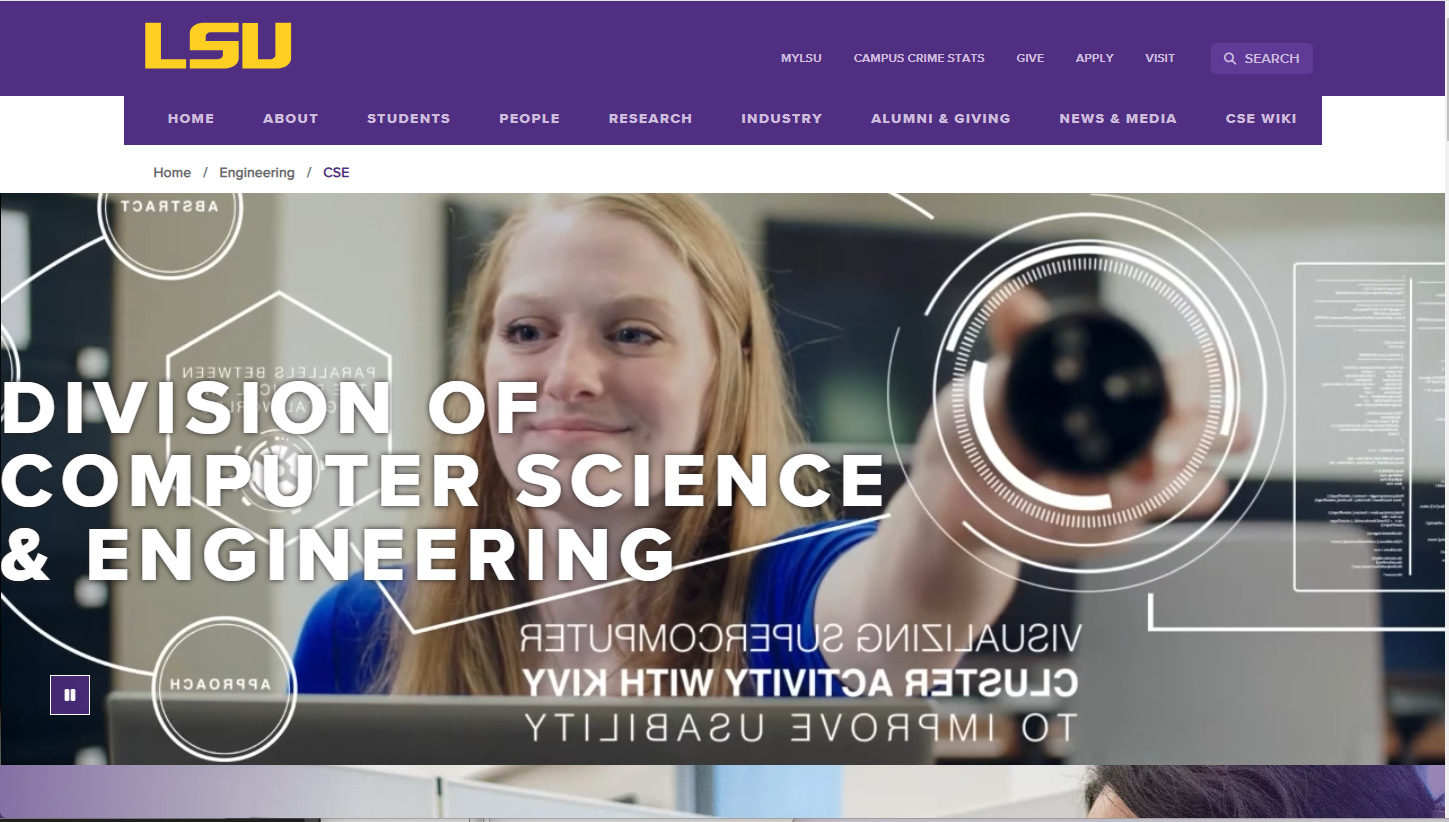 Basic TasksDivision Site

https://www.lsu.edu/_fierce-draft/eng/cse/index.php

https://www.ou.edu/coe/cs

Laptop (75%) vs. Mobile (25%)
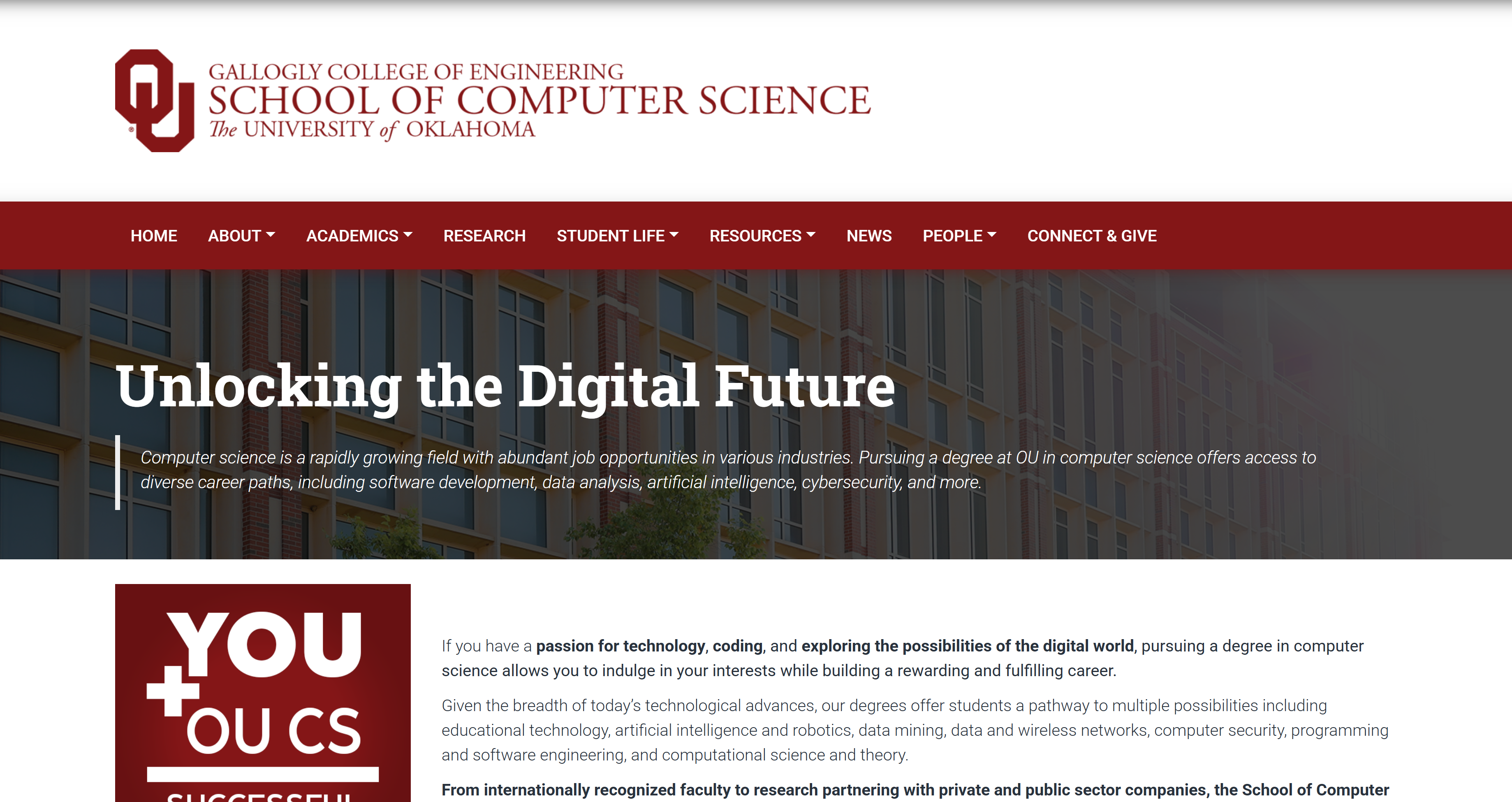 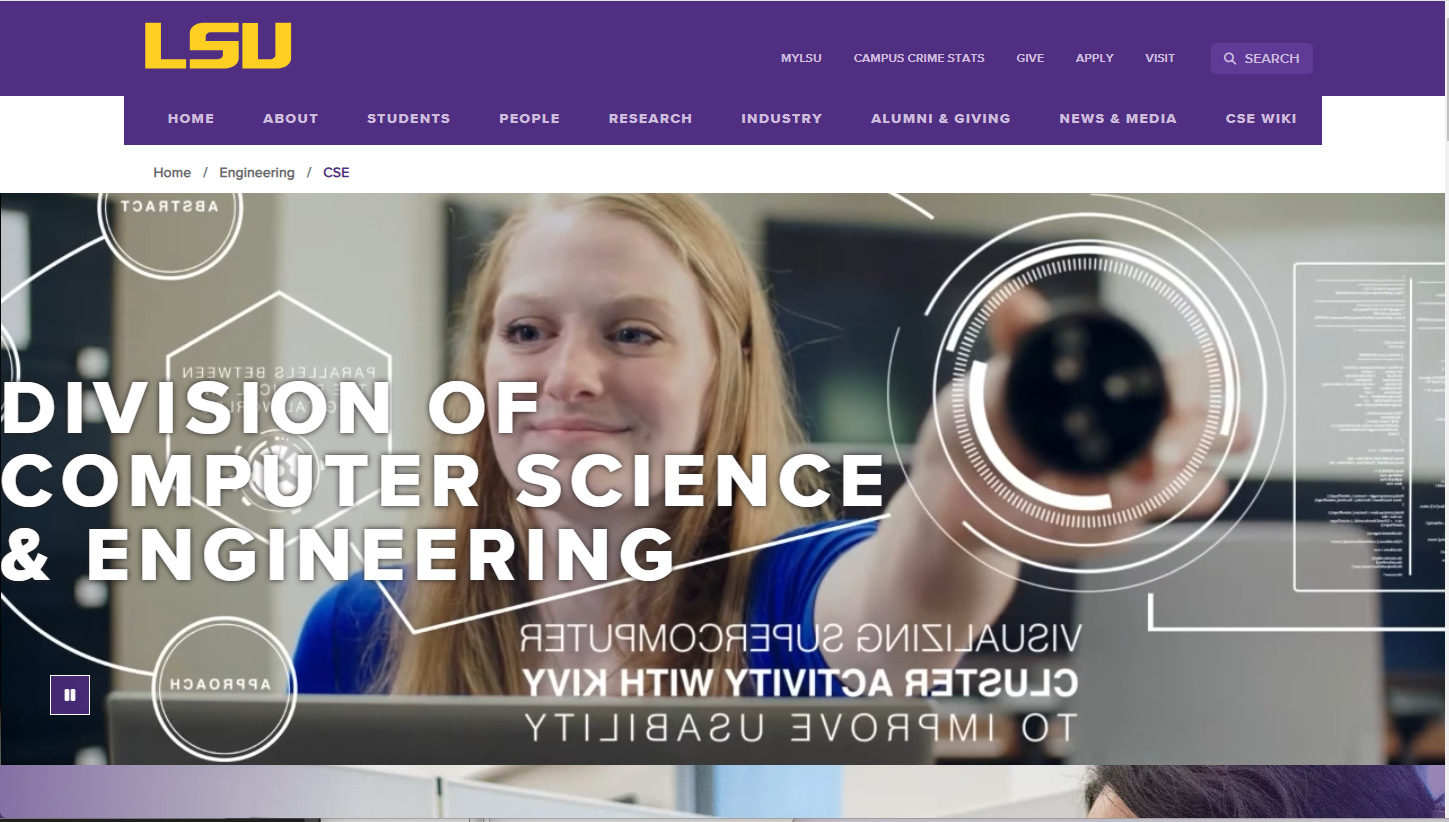 CHOOSE FIVE, PERFORM ON BOTH SITES, 
TAKE NOTES

Find the mission statement or an overview of the department.
Identify the contact information for the department office.
Locate the faculty directory and find a specific professor’s profile.
Search for recent department news or announcements.
Locate information on student advising services.
Search for student organizations affiliated with the department.


FEEL FREE TO ASK QUESTIONS AND SPEAK OUT OPINIONS FOR US TO TAKE NOTES ALSO.
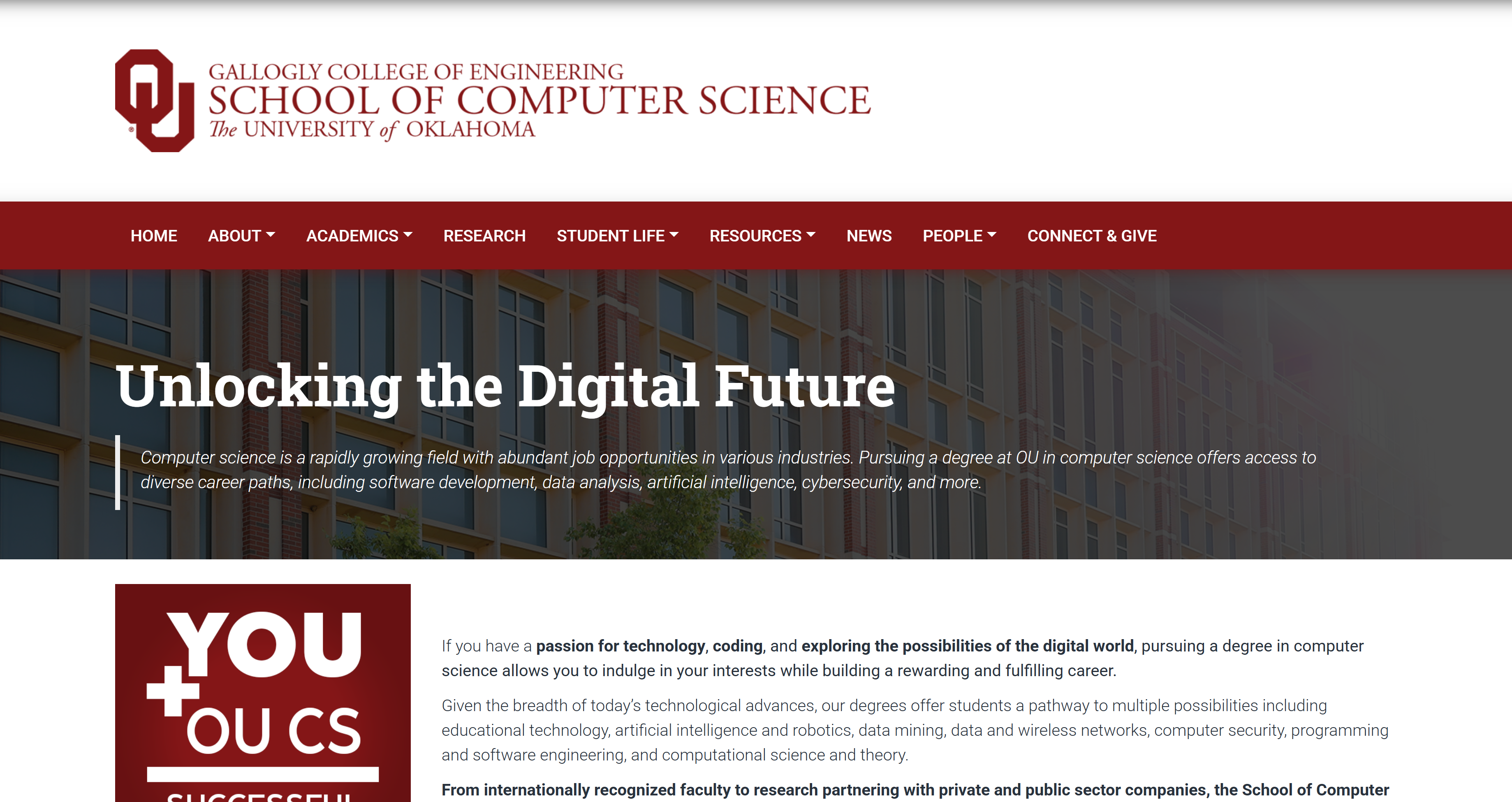 Lunch and Discussion
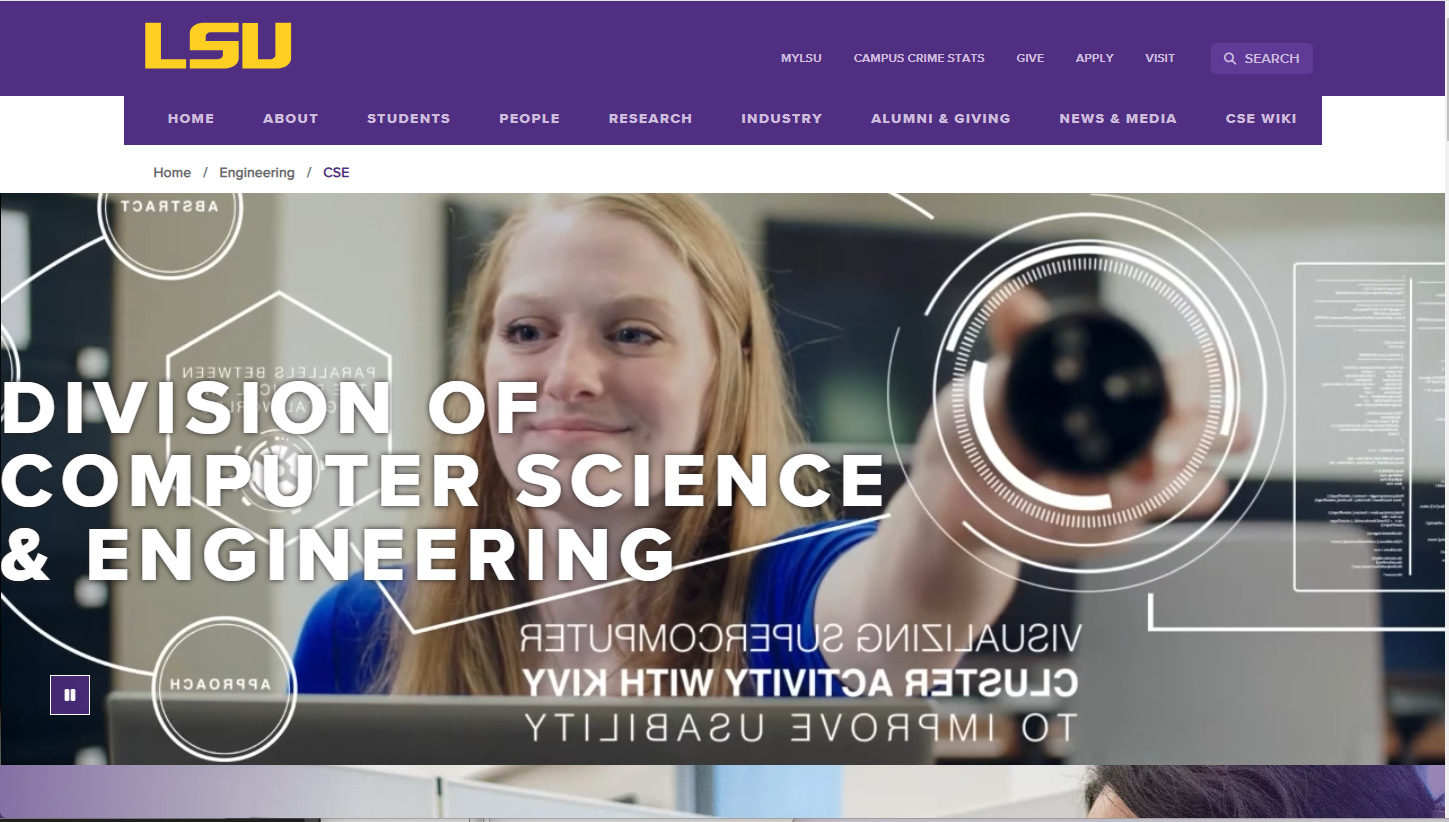 Tailored TasksDivision Site

https://www.ou.edu/coe/cs
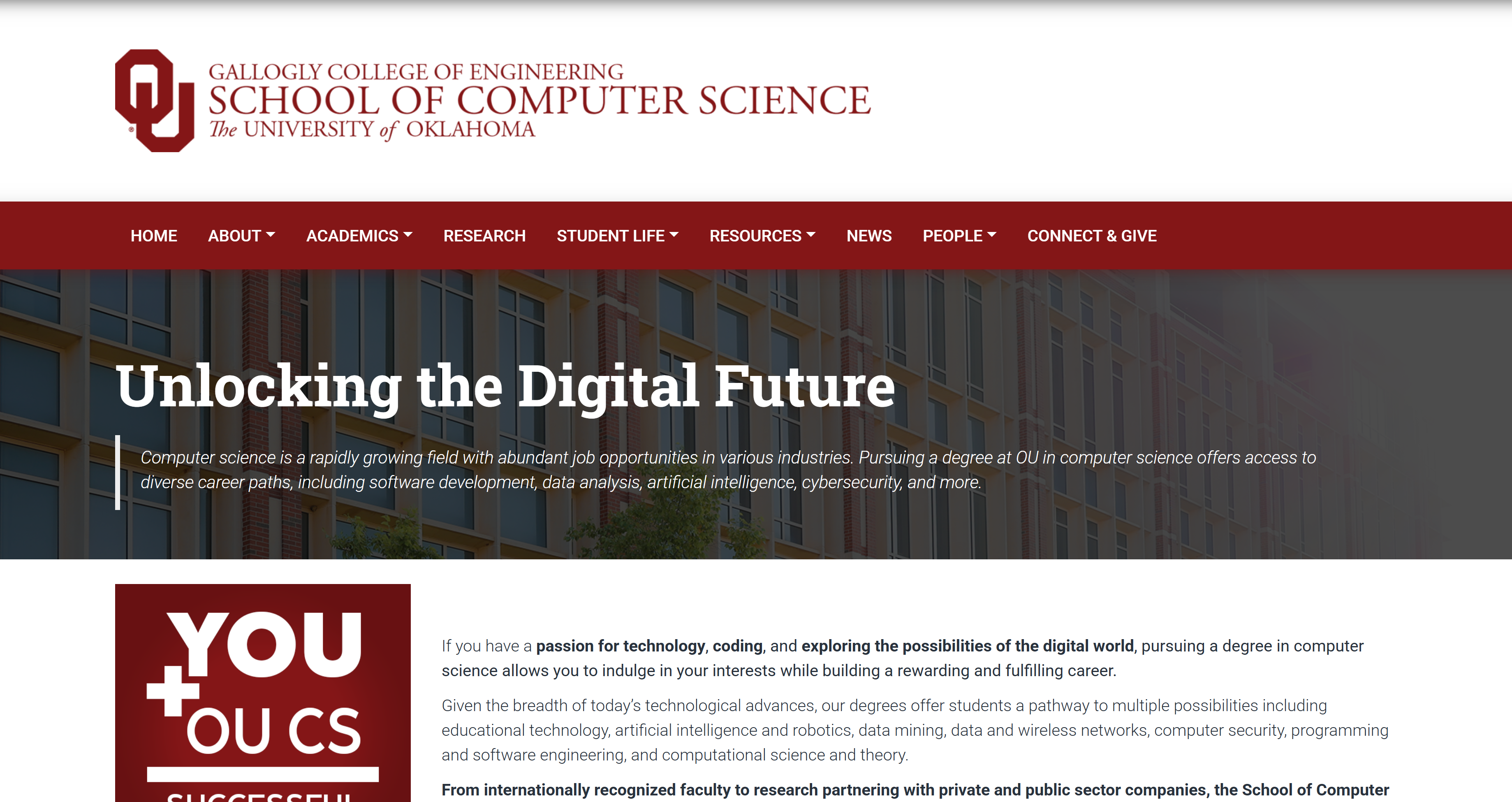 TAILORED TASKS – Staff, Parents, Alumni
CHOOSE FIVE, PERFORM ON BOTH SITES, TAKE NOTES

Find an overview of the department’s academic programs (majors, minors, concentrations).
Locate admission requirements for undergraduate and graduate students.
Find out about application deadlines and where to apply.
Determine how to request a campus visit or virtual tour for a prospective student.
Look up scholarship opportunities and financial aid information for students.
Find tuition and fee estimates for in-state and out-of-state students.
Locate information about internship and co-op opportunities for students.
Read about career outcomes and salary expectations for graduates in this department.
Find information about student support services (advising, tutoring, mental health resources).
Determine how parents can receive print materials or brochures about the program.
Find a way to contact an academic advisor to ask about degree programs.
Look up housing options for students (on-campus and off-campus).
Find information about Baton Rouge’s cost of living, safety, and schools for families.
Locate information about alumni networking events and reunions.
Find a way for alumni to join the department’s mailing list.
Look up recent alumni success stories or testimonials.
Find out how alumni can donate or give back to the department.
Identify extracurricular and academic enrichment opportunities for students, including clubs, organizations, professional societies, and undergraduate research programs.
Locate a department faculty member working in an area of interest and find out how to contact them.
Forward information about the program requirements and application onto their children
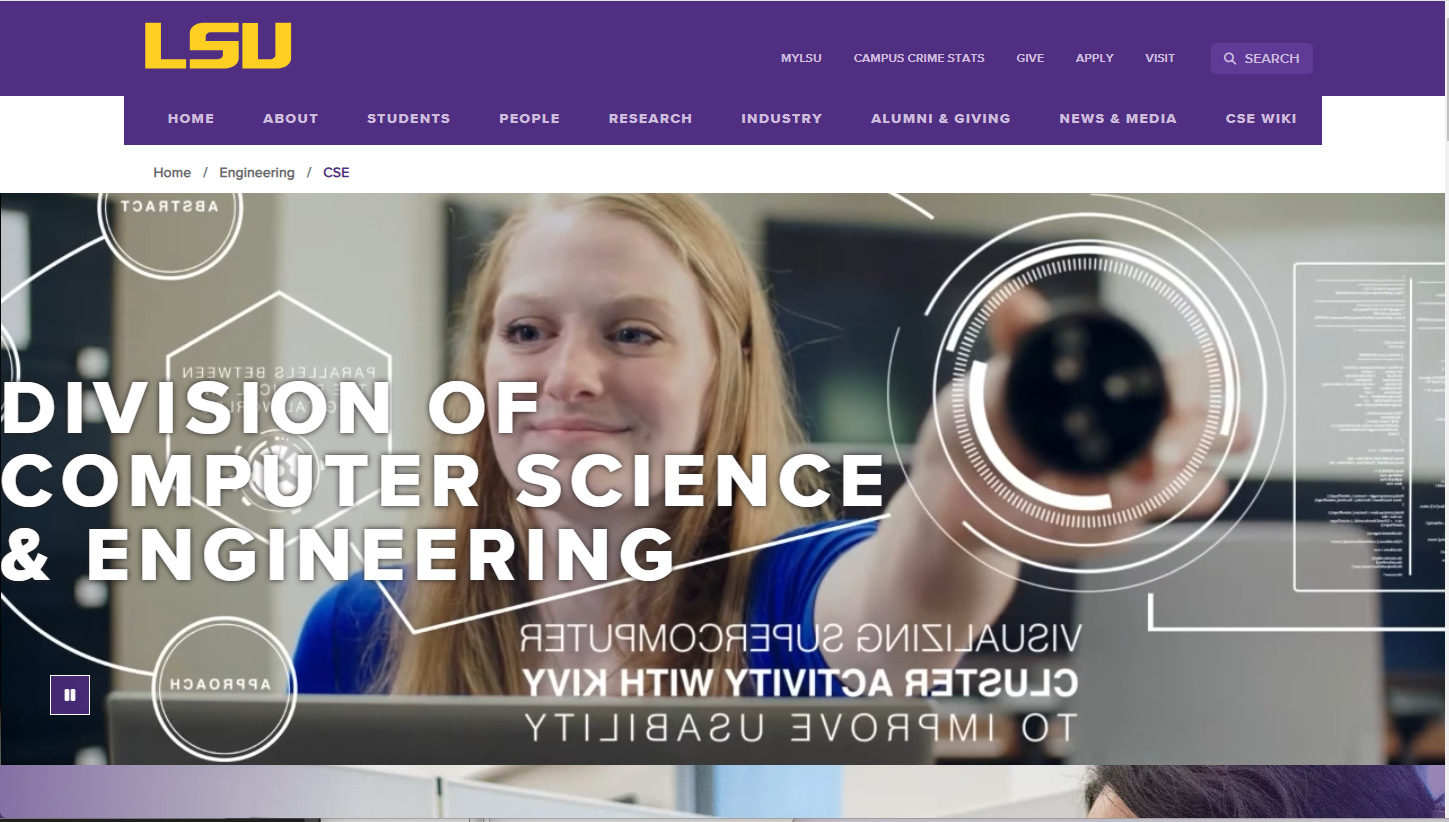 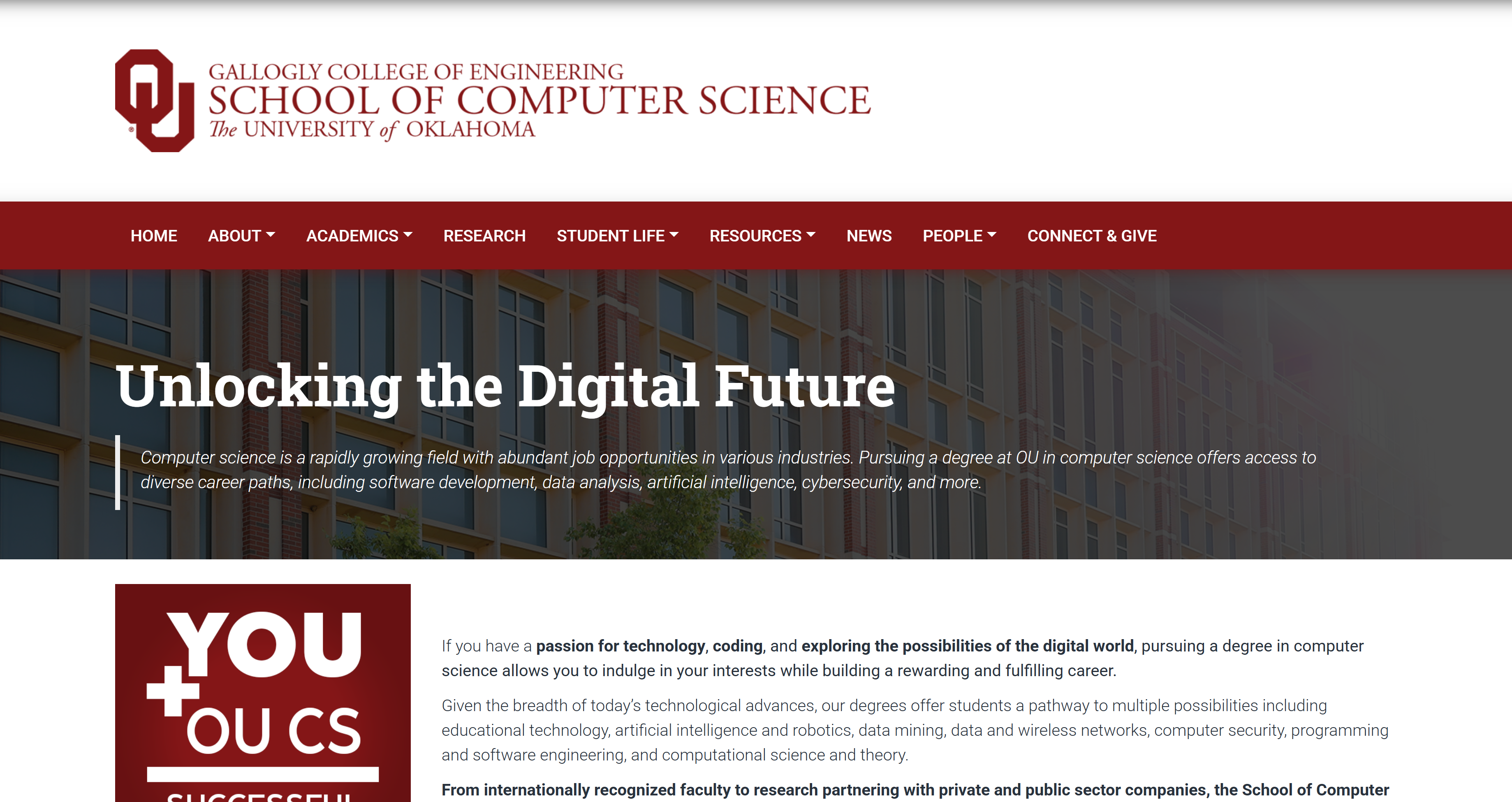 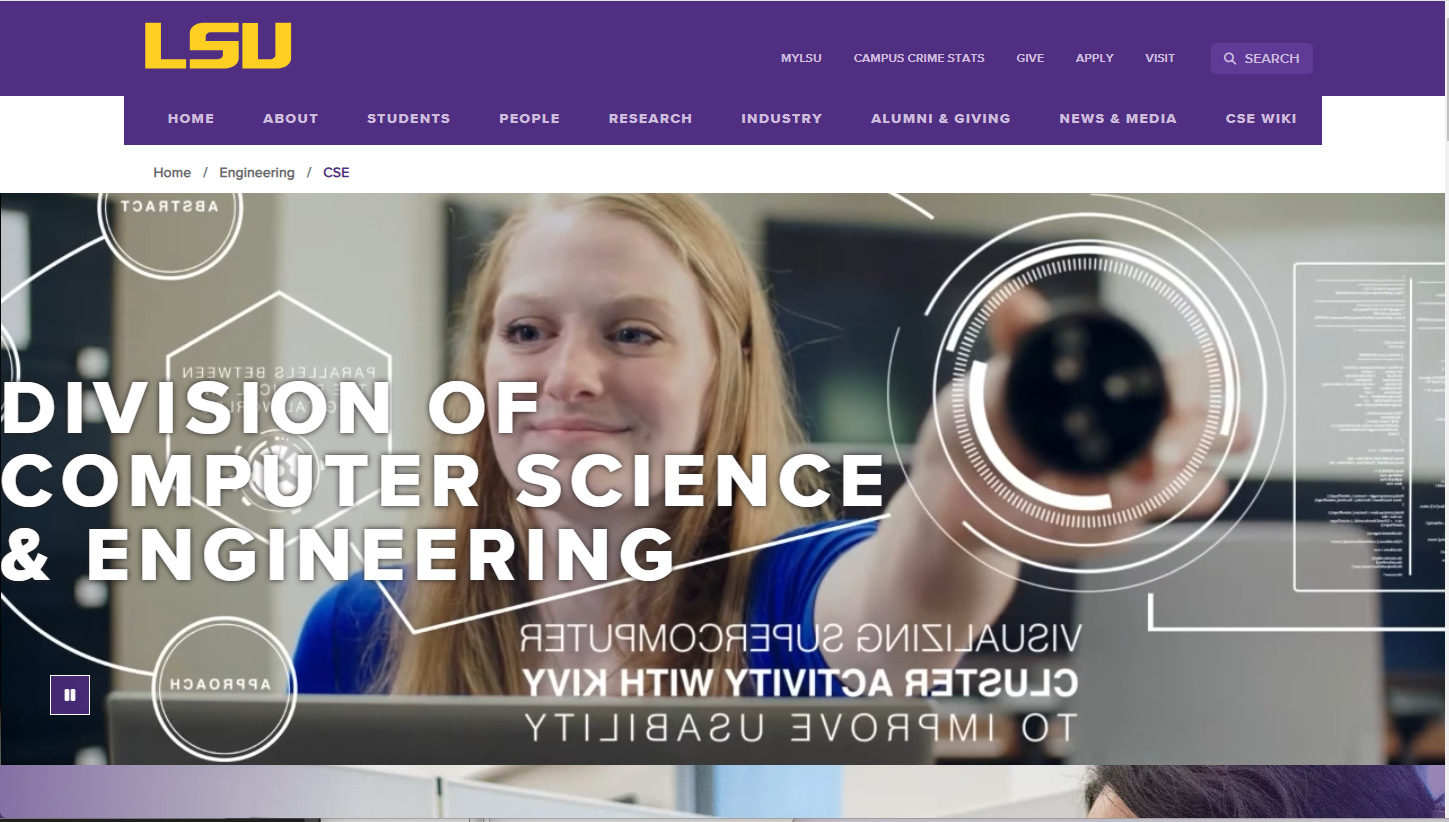 Basic Task CreationDivision Site

5 minutes
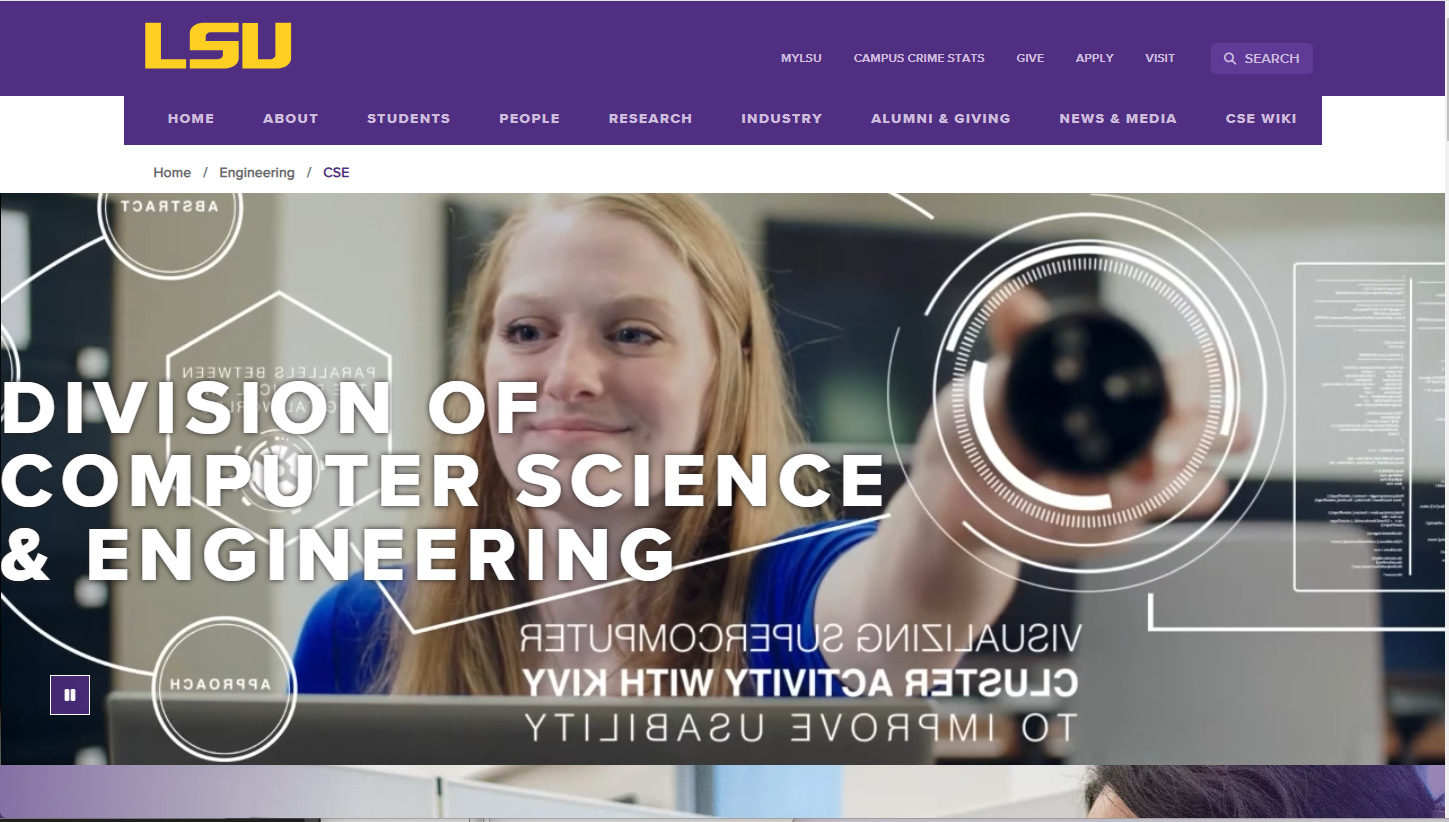 Task SeekingDivision Site

10 minutes
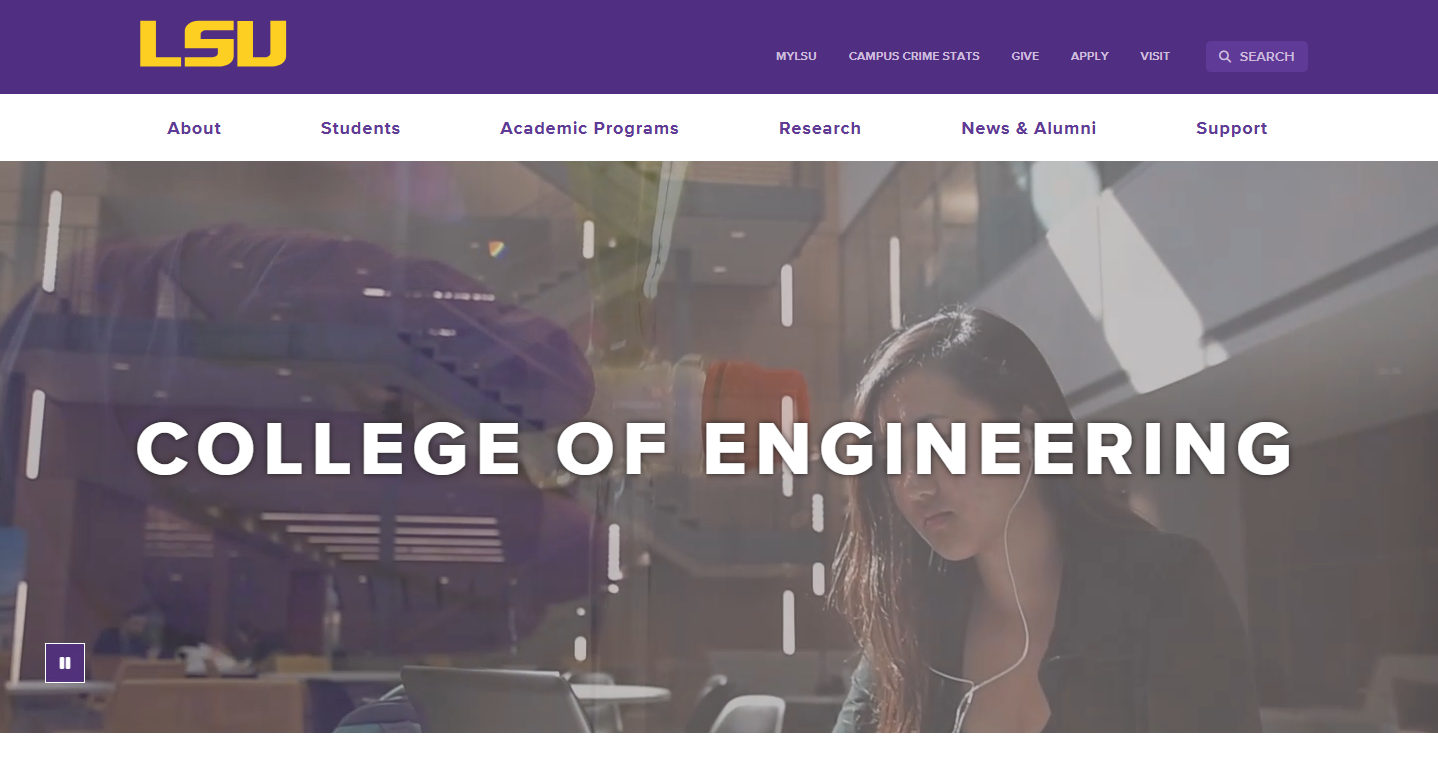 Basic Task CreationCollege Site

5 minutes
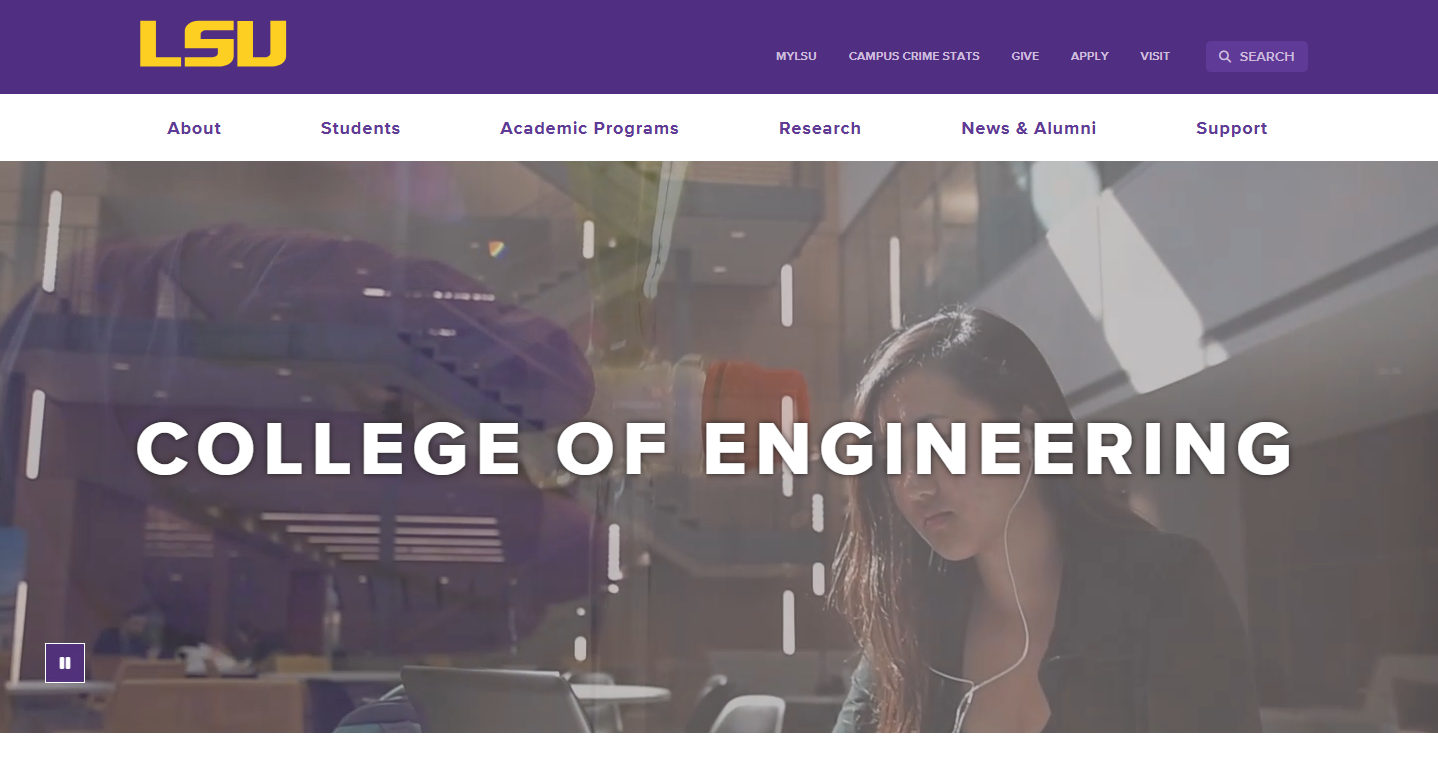 Task SeekingCollege Site

10 minutes
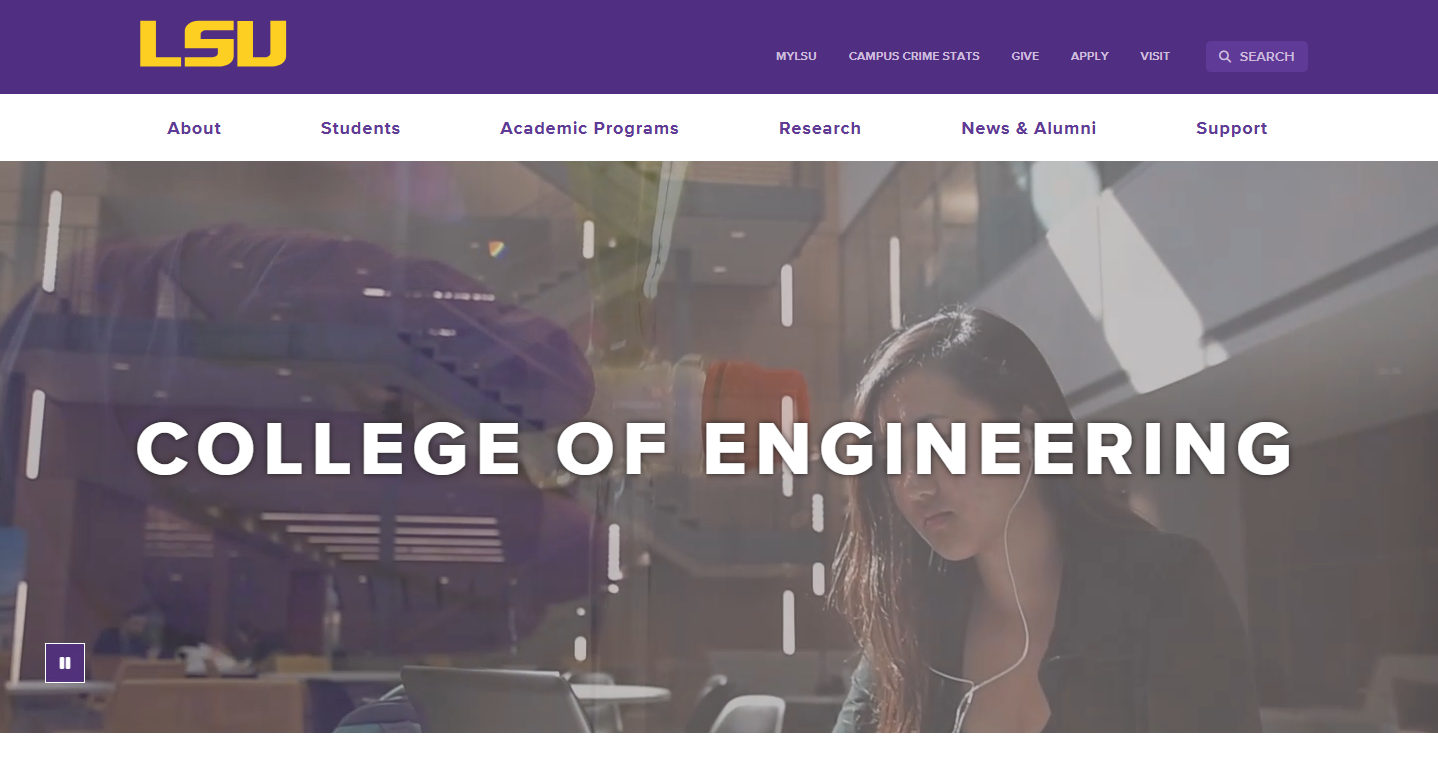 Closing and 
Next Steps
Thank you!
3/12/2025
Page Title
20